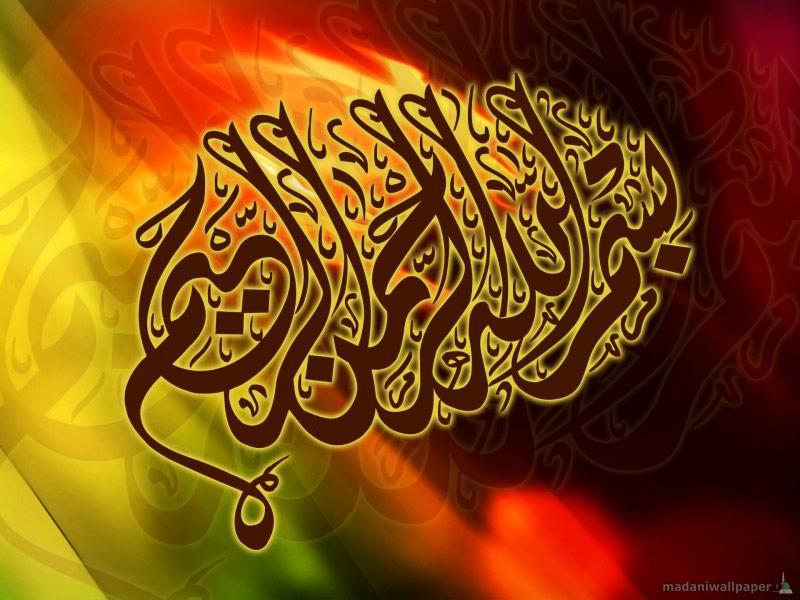 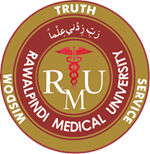 Cell Membrane Ion Channels, Transport Across Cell Membrane
Supervised by Prof. Samia Sarwar Chairperson Physiology Presenter :Dr. Faizania Shabir (AP PHY)
Dated : 00-00-2025
Physiology Department
Foundation Module First Year MBBS
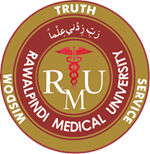 Motto, Vision, Dream
To impart evidence based research oriented medical education

To provide best possible patient care

To inculcate the values of mutual respect and ethical practice of medicine
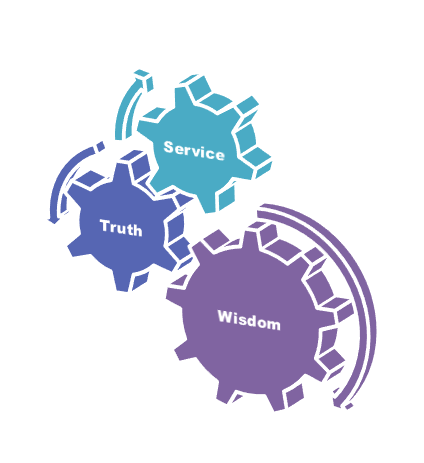 3
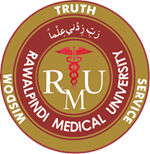 Professor Umar Model of Integrated Lecture
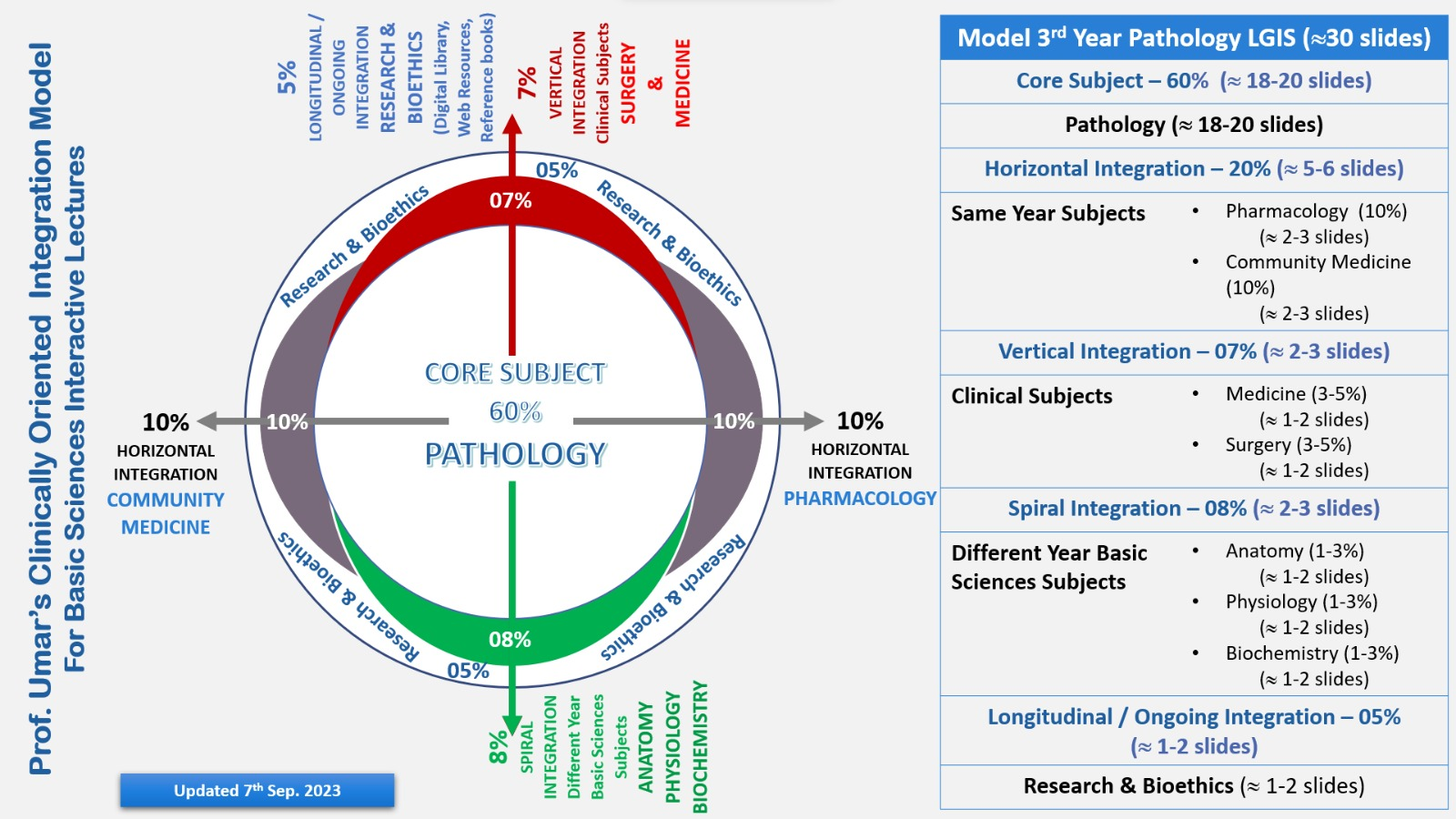 4
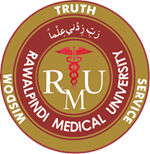 Learning Objectives
Enlist various types of ion channels
Enumerate modes of transport mechanism across the cell membrane
Define and discuss factors affecting diffusion
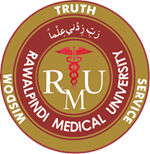 Interactive Session
Horizontal Integration/Anatomy
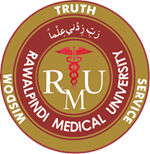 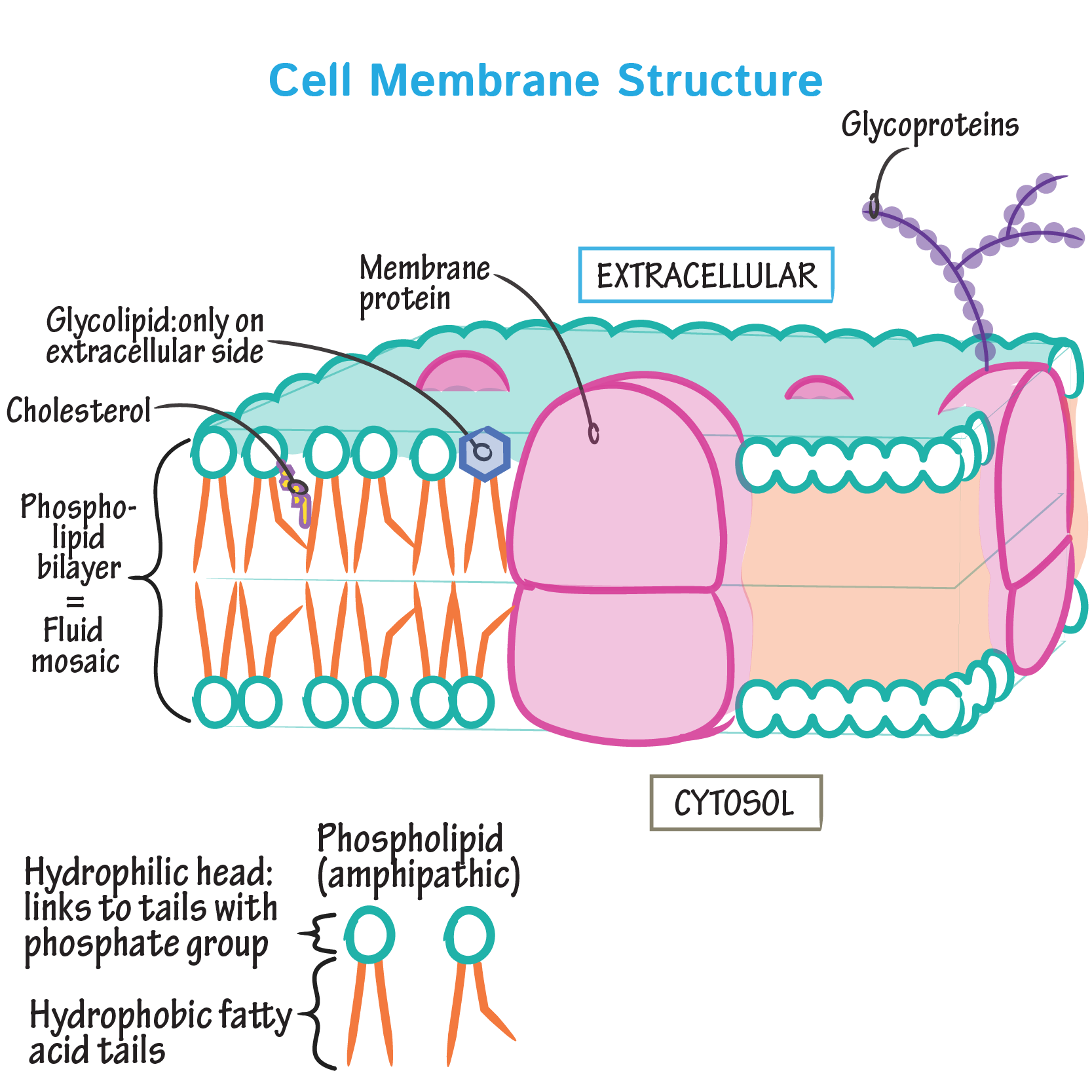 Core Concept
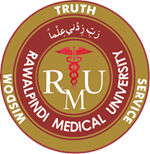 Substances Transported For
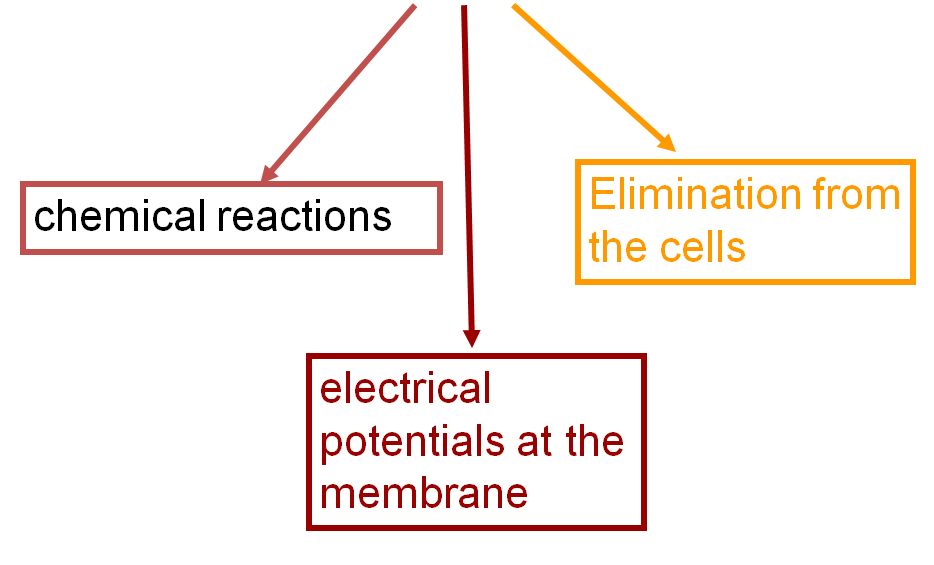 Support 
Maintain cell shape
Organizing structure 
Motility/Movement
Changes in cell location
Limited movements of parts of the cell
Interactions with motor proteins  
Regulation
Regulates biochemical activities
Transition of naturally occurring mechanical signals coordinate cell’s response
Core Concept
Cell Membrane
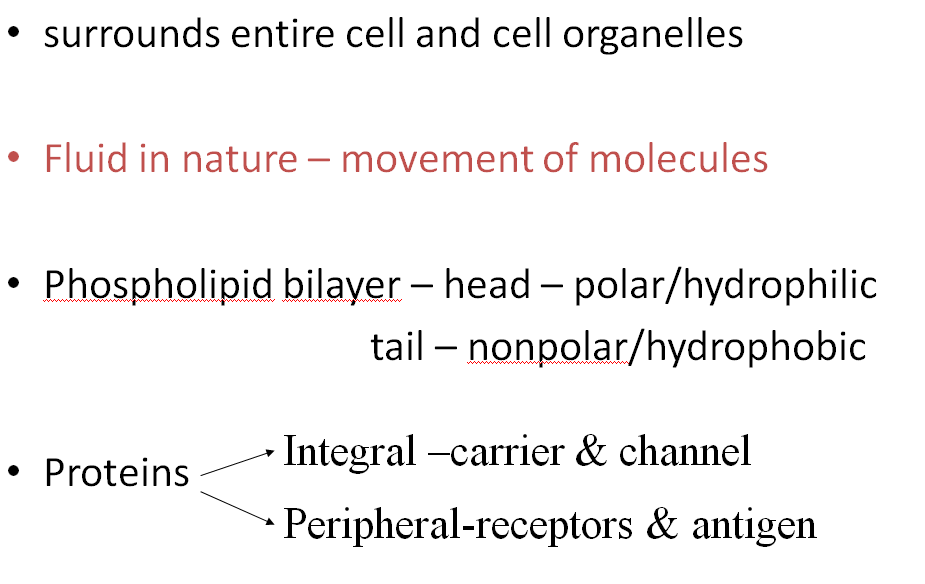 Microtubules 
• Microfilaments (Actin Filaments) 
• Intermediate Filaments
Core Concept
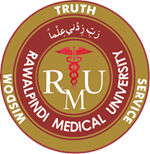 Microtubules
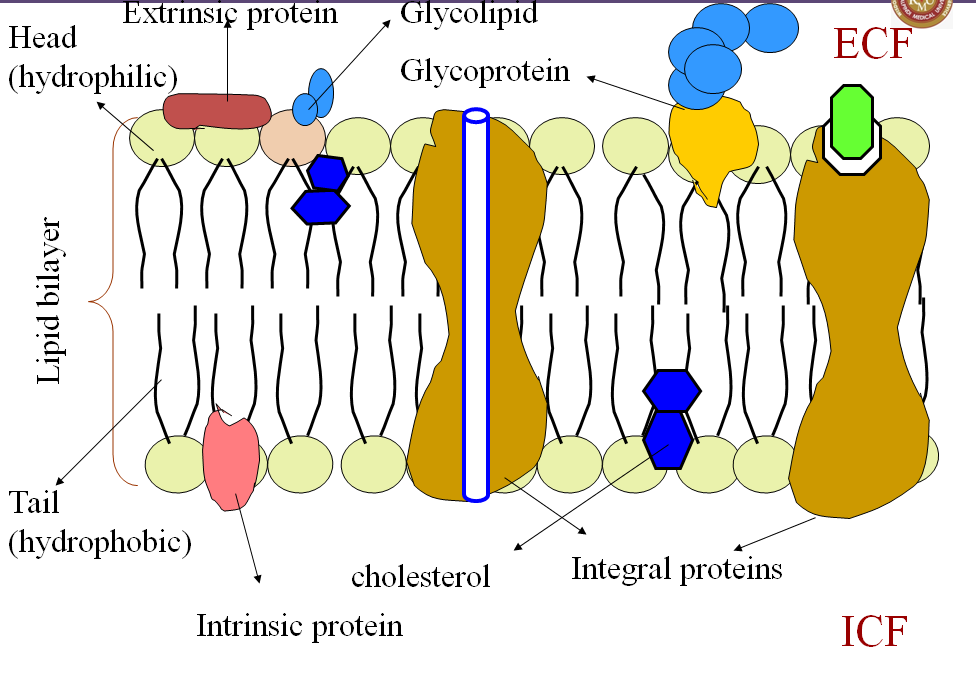 25 nm in diameter 
200 nm – 25 micrometer in length 
• A. Functions • Shape/support cell • Tracks where organelles can move with motor proteins • Separate chromosomes during cell division
Core Concept
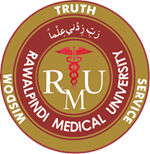 Functions of Cell Membrane
Acts as semi permeable barrier –(selective)
Maintains difference in composition of ICF & ECF & fluid in various organelles
Protects cell from toxic substances
Excretion of waste products
Transport of nutrients
    
 Receives signals from the outside 
Chemical signals
Electrical signals

Site for attachment to the neighboring cells
Core Concept
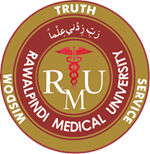 Transport across Cell Membrane
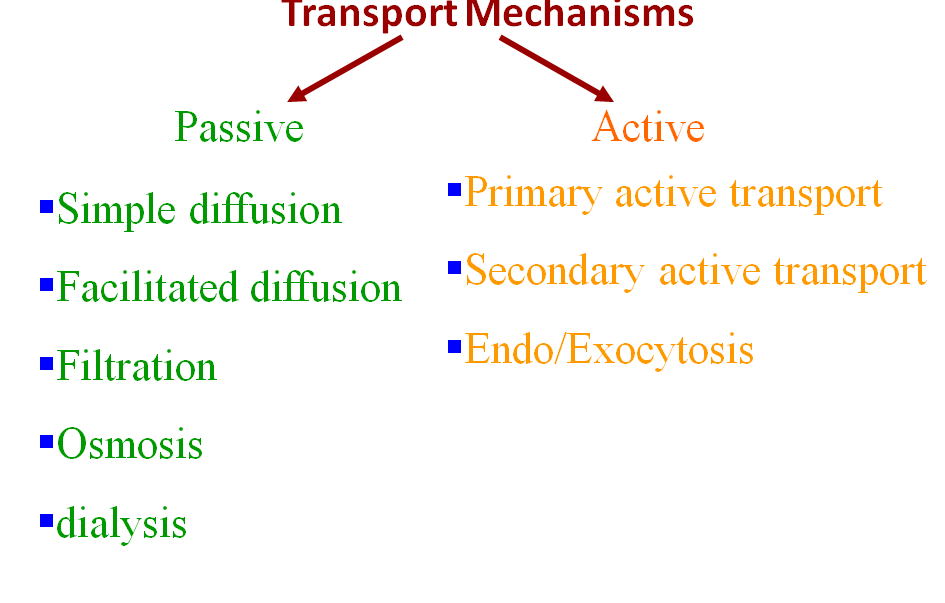 C. Centrosomes • Microtubules grow out from centrosomes, near nucleus • Centrioles: set pair in a centrosome, nine sets of triplet microtubules arranged in a ring, reciprocate before animal cell divides (absent in yeast and plant cells) • Helps organize microtubule assembly
Core Concept
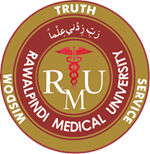 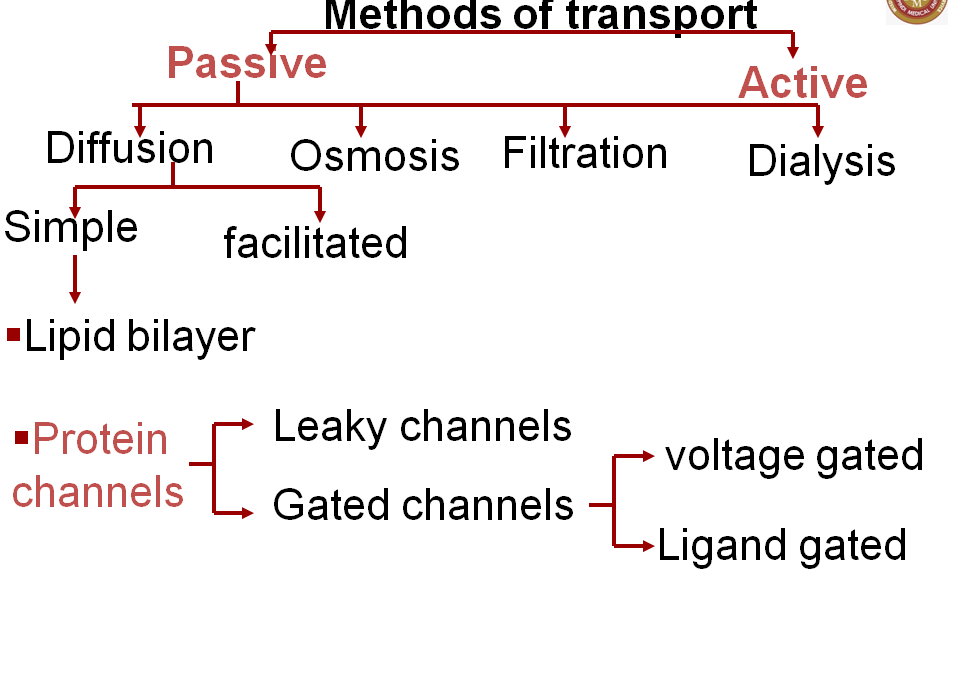 D. Cilia & Flagella 
Microtubules have extensions projecting from some cells
They help propel unicellular eukaryotes through water; are on animal, algae and plant sperm (flagella), can move fluid over tissue surface, helps sweep mucus out of windpipes, helps move egg toward uterus 
Bends organelle’s movements
Core Concept
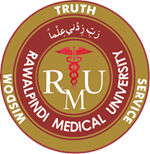 Simple Diffusion
Movement of molecules from higher                                    concentration to lower concentration till equilibrium is reached
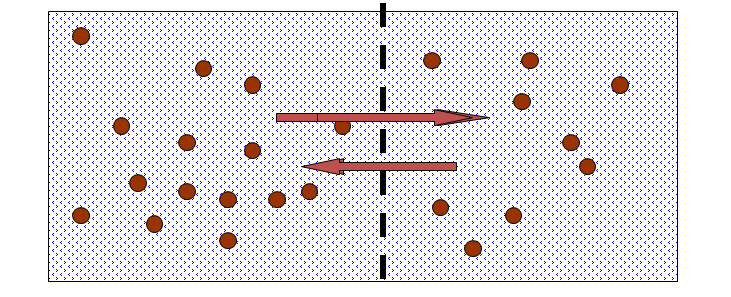 Core Concept
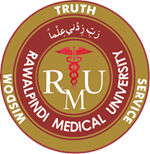 Diffusion can takes place through:
Lipid bilayer
Lipid soluble substances- O2,Co2,alcohol, steriods etc
Lipid insoluble – water (through spaces bet lipid mol)  urea, sugar
				(less or no permeability)
	    iii) Electrolytes – impermeable 
                                – charge on fatty acid chain
				- Hydrated forms are larger
Core Concept
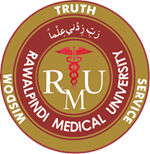 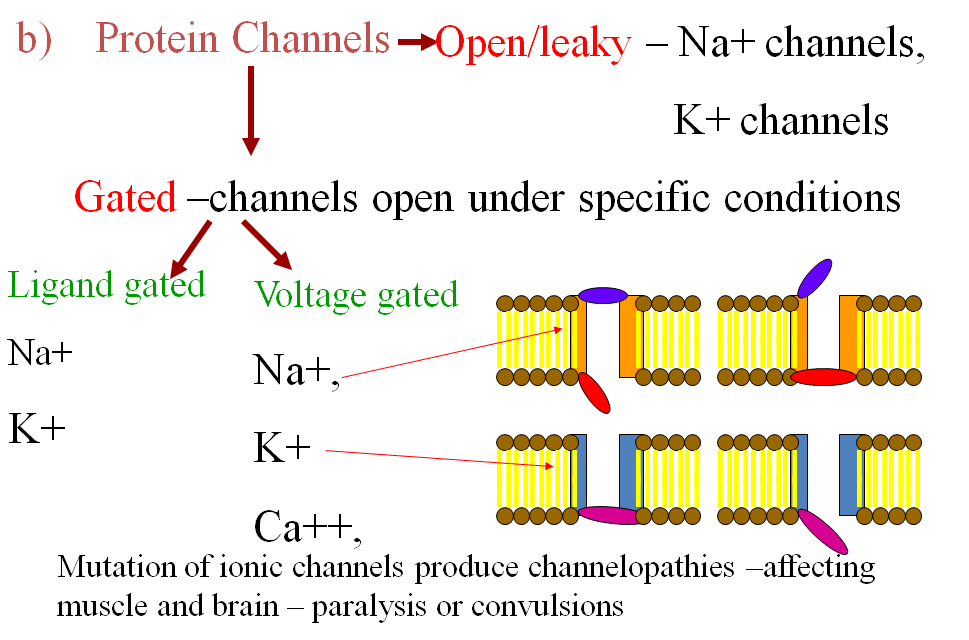 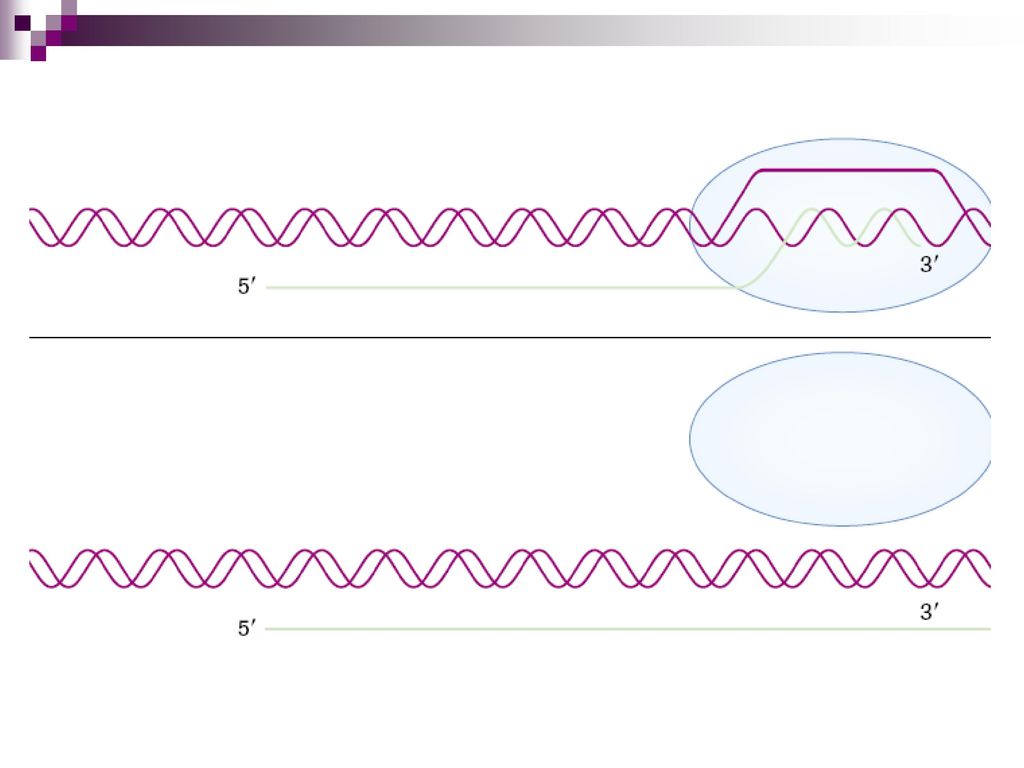 B. Actin: globular protein making up microfilaments
C. Twisted double chain of actin subunits
D. Microvilli: bundles of microfilaments – increase cell surface area
E. Parallel actin proteins joined by thicker filaments made of myosin that “walk” along actin
F. Pseudophodia: extensions allowing amoeba to crawl along surfaces
Core Concept
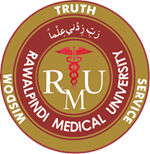 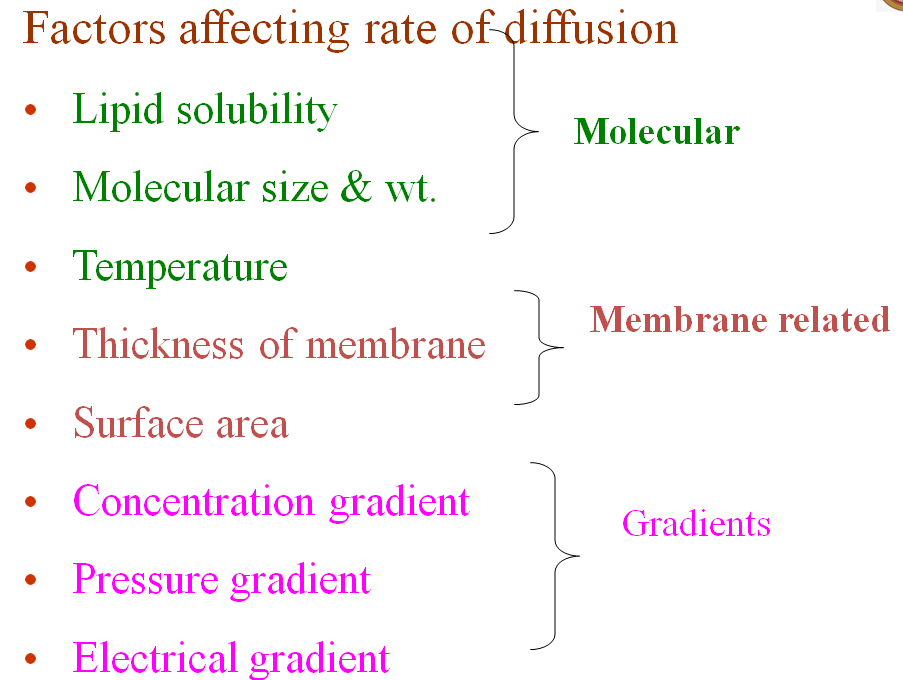 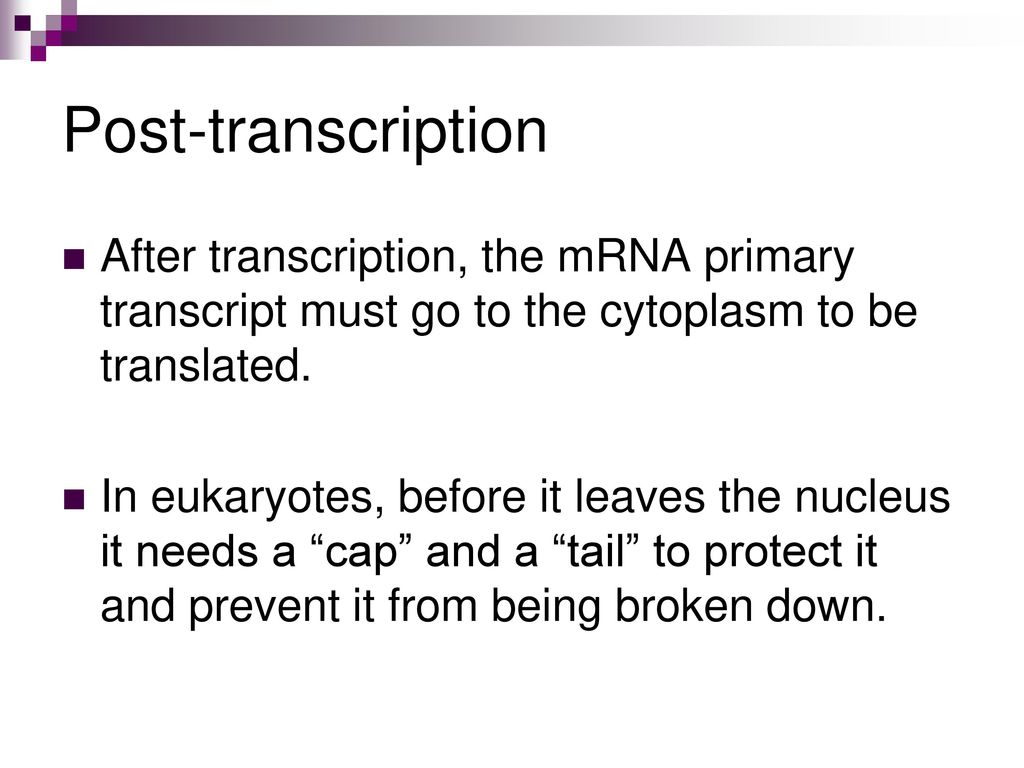 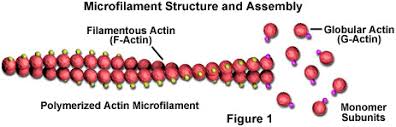 Core Concept
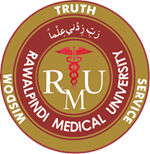 Fick’s law of diffusion –
ΔC∙P∙A
Q    α    ─ ─ ─ ─
MW∙ ΔX
Q = net rate of diffusion
ΔC = conc. gradient of a substance
P = permeability of membrane to the sub.
A = surface area of a membrane
MW = molecular wt. of sub.
ΔX = thickness or distance
Core Concept
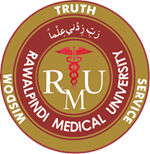 Facilitated diffusion :
                              - for larger water soluble mols.
           	            - type of passive transport
		                     - along the conc. Gradient
		                     - carrier mediated transport
		                     - receptor site on one side
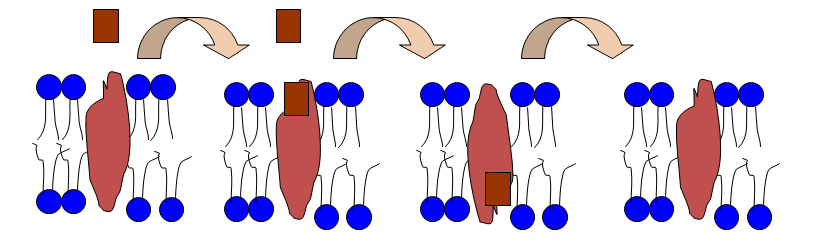 Core Concept
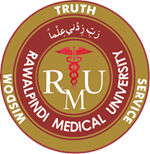 - Peculiarities of carrier mediated transport –
	specificity, 
      competitive or noncompetitive inhibition – phloridzin for glucose
      saturation,
     blocking of receptor
Vmax
Examples – transport of glucose, amino acids, galactose, etc. in the peripheral cells or counter transport of Ci and HCO3 in renal tubules
Core Concept
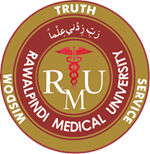 III. Osmosis  & osmotic pressure– 
when two solutions of different concentrations are separated by a semi permeable membrane                    ( impermeable to solute and permeable to water ) water mols. diffuse from solution having less conc. To the sol. having higher conc.
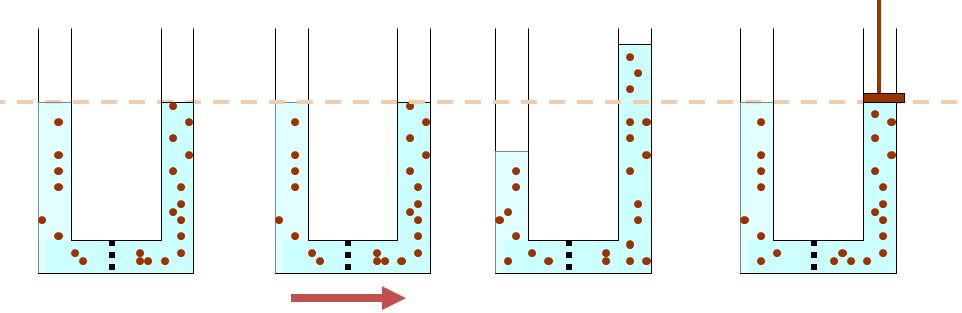 Core Concept
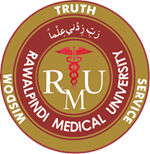 Osmotic pressure is the minimum pressure applied on the solution with high conc. which prevents osmosis.
- depends upon total no. of particles of dissolved solutes rather than type of the particles 
Osmols or mOsmols – expresses conc. of 
                                     osmotically active particles
1 osmol = total no. of particles in gram molecular 
        wt. of non diffusible substance per kg. of water
Core Concept
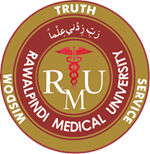 Applied -
Isotonic, hypotonic & hypertonic solutions
Isotonic solution – fluids having osmolarity same as that of plasma ( 290 mOsmols ) . Red cells suspended in such solution do not shrink or swell. ( 0.9 % NaCl, 5% glucose )
In Hypotonic soln. RBCs swell and hemolysis may occur.
In hypertonic solution RBCs shrink because water moves out.
Core Concept
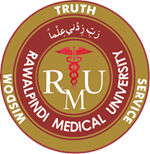 Active Transport
Primary active transport
   Secondary active transport
   Endocytosis
  Pinocytosis
  Phagocytosis	
   Exocytosis
Core Concept
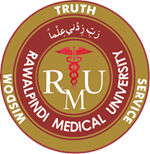 Peculiarities of Active Transport
Carrier mediated transport 
Rapid rate of transport 
Transport takes place against electrochemical gradient (uphill )
Expenditure of energy by transport protein which incorporates ATPase activity
Core Concept
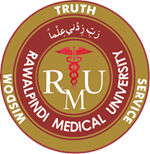 Carrier protein shows specificity, saturation 
      competitive inhibition, blocking
  Substances transported – Na+ , K+, H+, Cl -, I - , Glucose, Amino acids
Core Concept
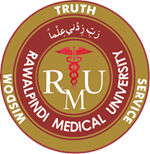 Primary active transport 
		Examples - Na+ - K+ pump, Ca++ pump
				H+-K+ pump
Inner surface of carrier mol. has ATPase  which is activated by attachment of specific  ions and causes hydrolysis  of ATP molecule 
Energy released from ATP causes conformational change in the carrier which transports ions to the opposite side.
Core Concept
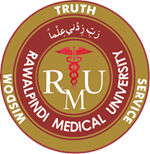 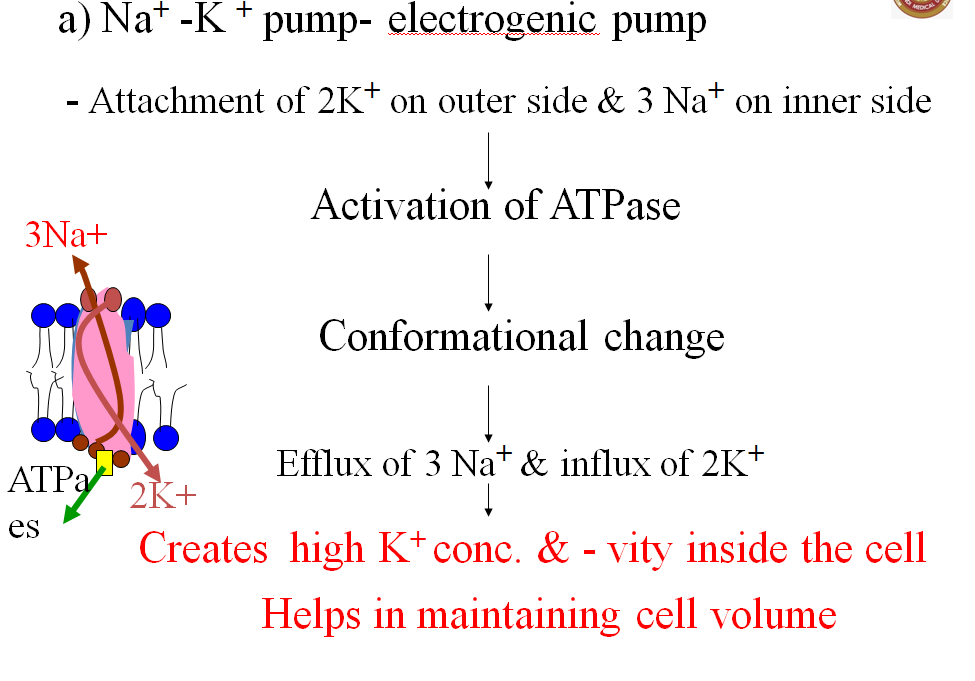 Core Concept
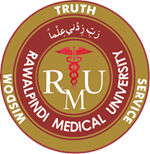 II. Secondary Active Transport
Active transport depending upon conc. gradient of Na+ from ECF to ICF created by utilization of energy
Carrier does not have ATPase activity
Substance is transported along with Na+     (Na increases affinity of carrier for gl.)
Na+ is transported only when glucose mol. is attached
Core Concept
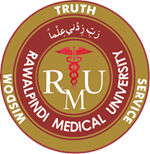 Examples
Reabsorption of glucose & amino acids in PCT & Intestinal mucosa – Co-transport mechanism
H+ secretion by tubular epithelium –   counter transport mechanism
c)In heart Na-K ATPase indirectly affects Ca transport. Antiport in cardiac muscle membrane exchanges IC Ca for EC Na
Core Concept
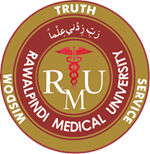 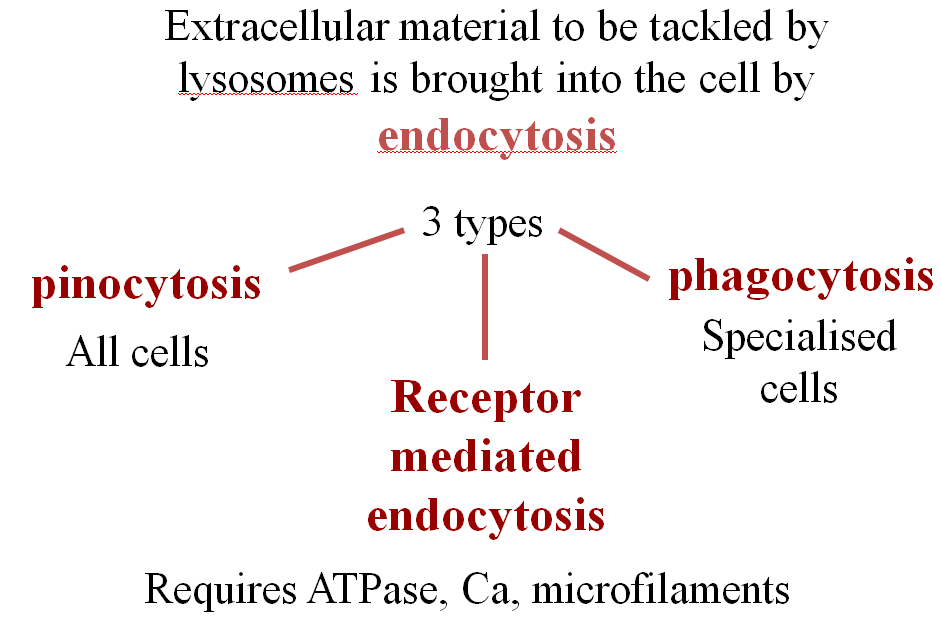 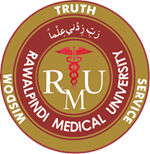 Spiral Integration
Spiral Integration/ Ethics
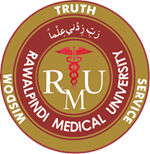 Truth Telling
Provision of information 
In the practice of medicine, truth telling involves the provision of information about the situation of patients.
Relevant case
If you have been informed about the result of an HIV test taken by someone in your community who then asks to know his/her result. What will be your responsibility as a doctor?
Spiral Integration/ Ethics
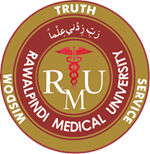 Solution
You should tell the person the truth even though this might be very upsetting to that person.
Spiral Integration/ Research
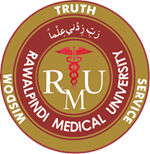 Research
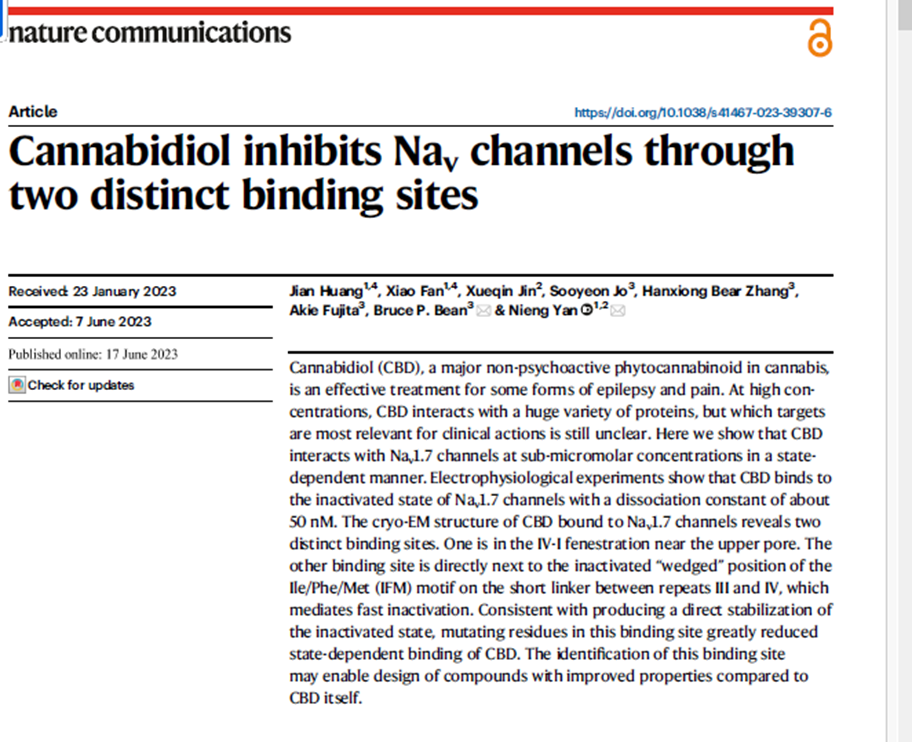 Promoting IT & Research Culture
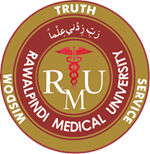 How To Access Digital Library
Steps to Access HEC Digital Library
Go to the website of HEC National Digital Library.
On Home Page, click on the INSTITUTES.
A page will appear showing the universities from Public and Private Sector and other Institutes which have access to HEC National Digital Library HNDL.
Select your desired Institute.
5.  A page will appear showing the resources of the institution
6. Journals and Researches will appear
7. You can find a Journal by clicking on JOURNALS AND DATABASE and enter a keyword to search for your desired journal. Link:https://www.topstudyworld.com/2020/05/access-hec-digital-library.html?m=1
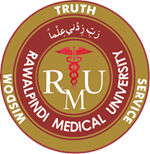 Brainstorming
Brainstorming
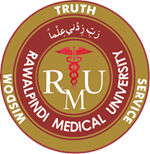 Multiple Choice Question
Q.No.1 A Baby boy delivered at 32 weeks of gestation was brought to NICU. He was cynosed,flaccid and
his Apgar score was 5/10. What is the diagnosis of this patient?
A) Pneumonia
B) Acute respiratory distress syndrome
C) Emphysema
D) Asthma
E) Atelectasis
Reference from Guyton and Hall textbook of medical physiology fourteenth edition page
number 545
Brainstorming
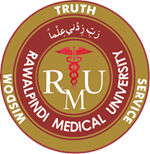 Multiple Choice Question
Q.No.1 A Baby boy delivered at 32 weeks of gestation was brought to NICU. He was cynosed,flaccid and
his Apgar score was 5/10. What is the diagnosis of this patient?
A) Pneumonia
B) Acute respiratory distress syndrome*
C) Emphysema
D) Asthma
E) Atelectasis
Reference from Guyton and Hall textbook of medical physiology fourteenth edition page
number 545
References
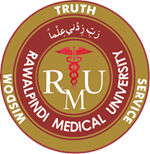 References
Books
Guyton  And Hall Textbook of Medical Physiology  14th Edition 
Ganong’s  Review of Medical Physiology 25th Edition 
Sherwood, 9th Edition
Silverthorn Physiology, 6th Edition
Vander’s Human Physiology, 14th Edition

Research https://www.sciencedirect.com/science/article/pii/S0147651322004109

YouTube/Videolink https://www.youtube.com/watch?v=kV_J8O0HIQI
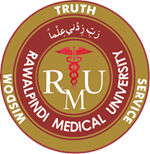 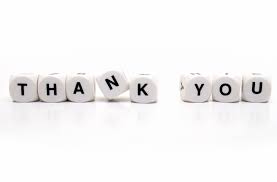